EDUCATION IN CONTEMPORARY INDIA ASST.PROF:SARBJIT KAUR
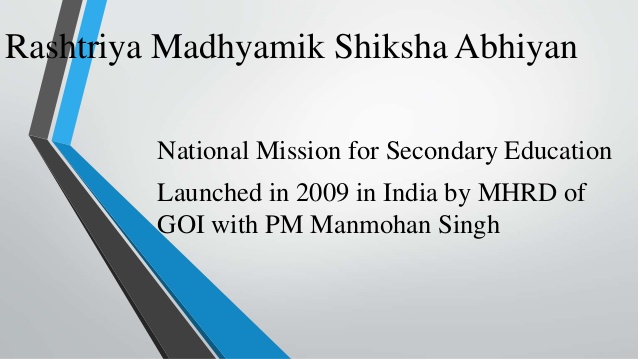 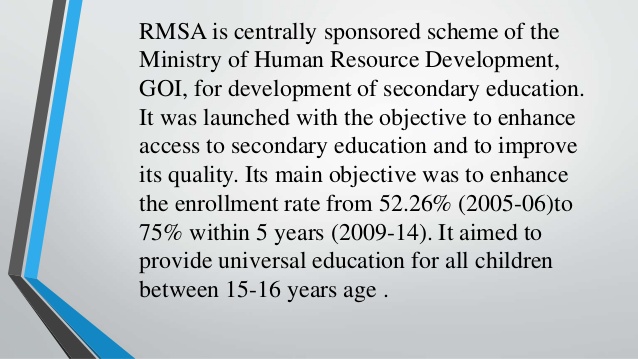 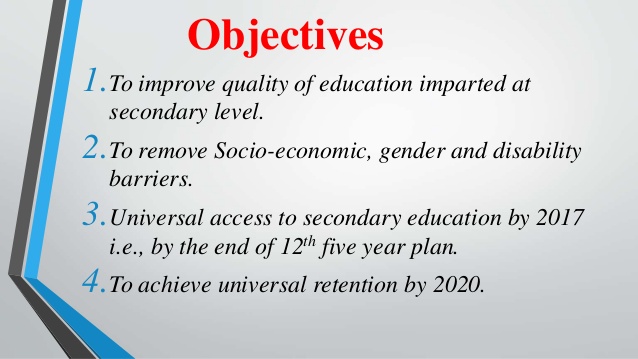 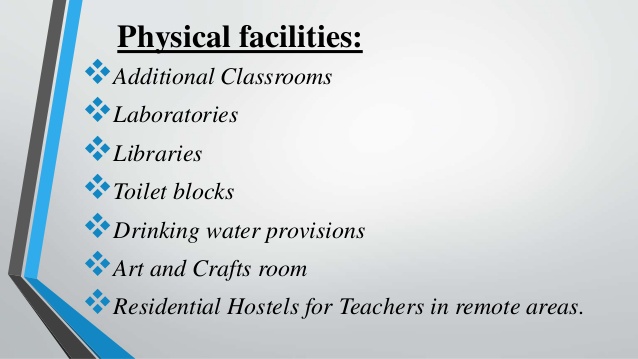 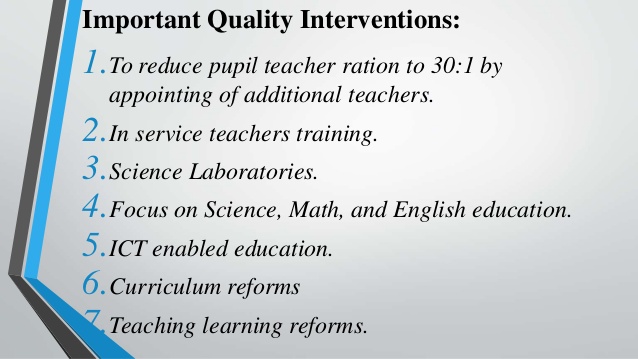 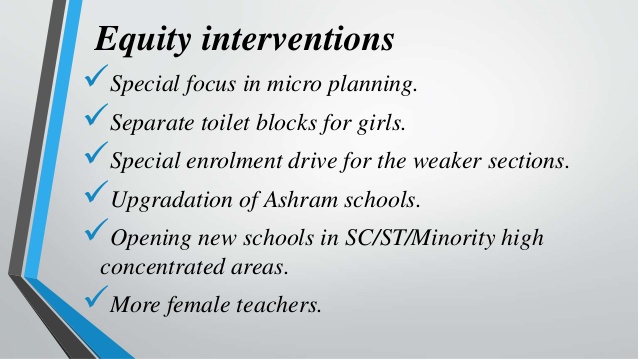 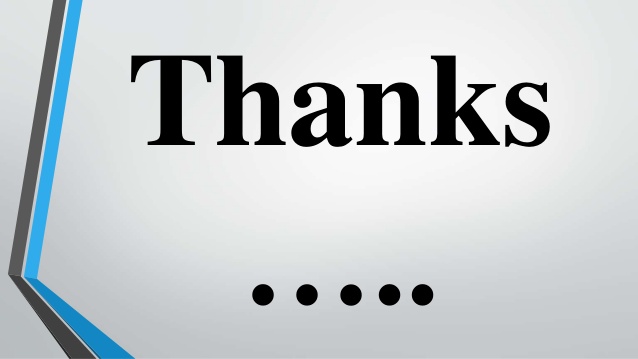